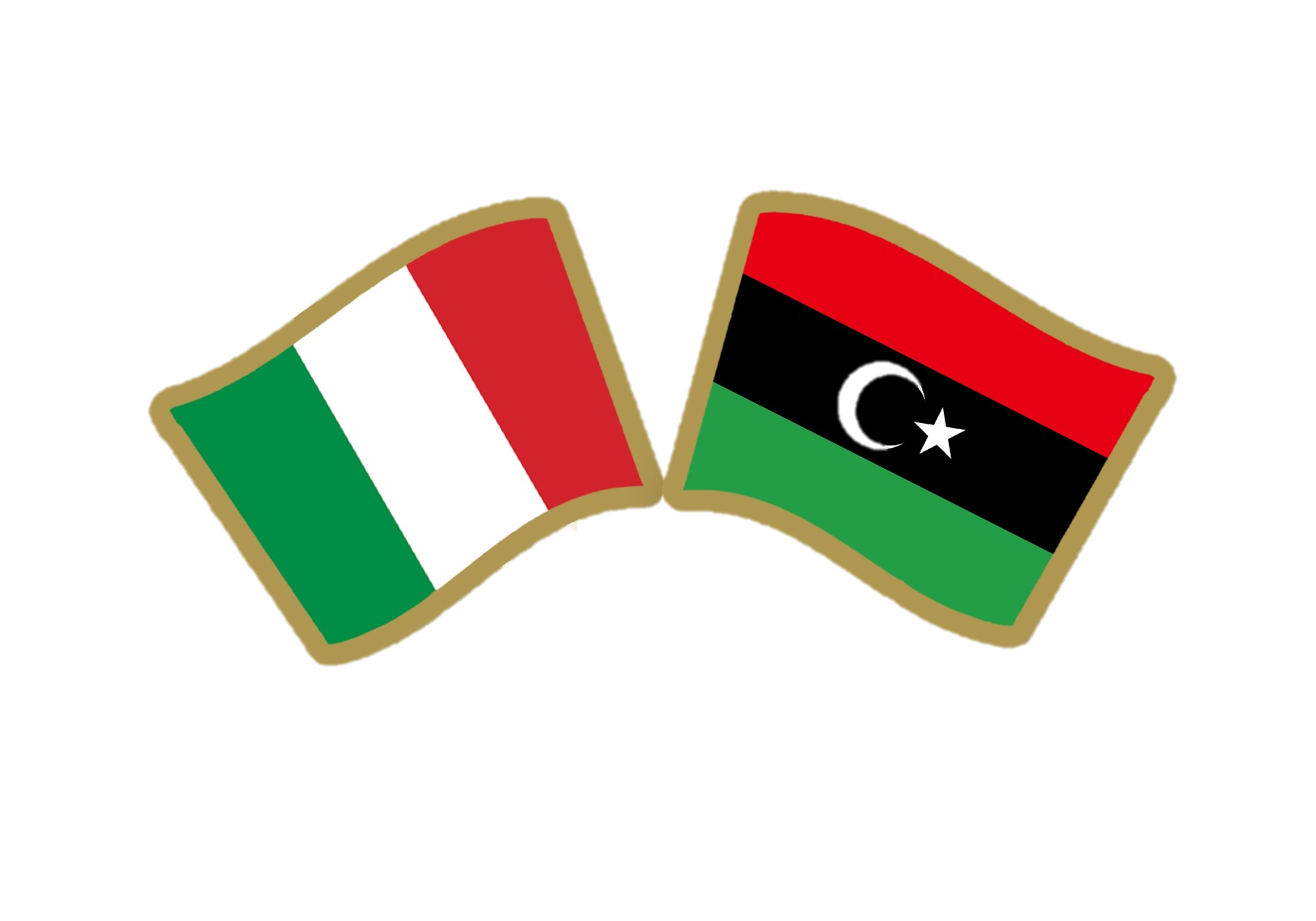 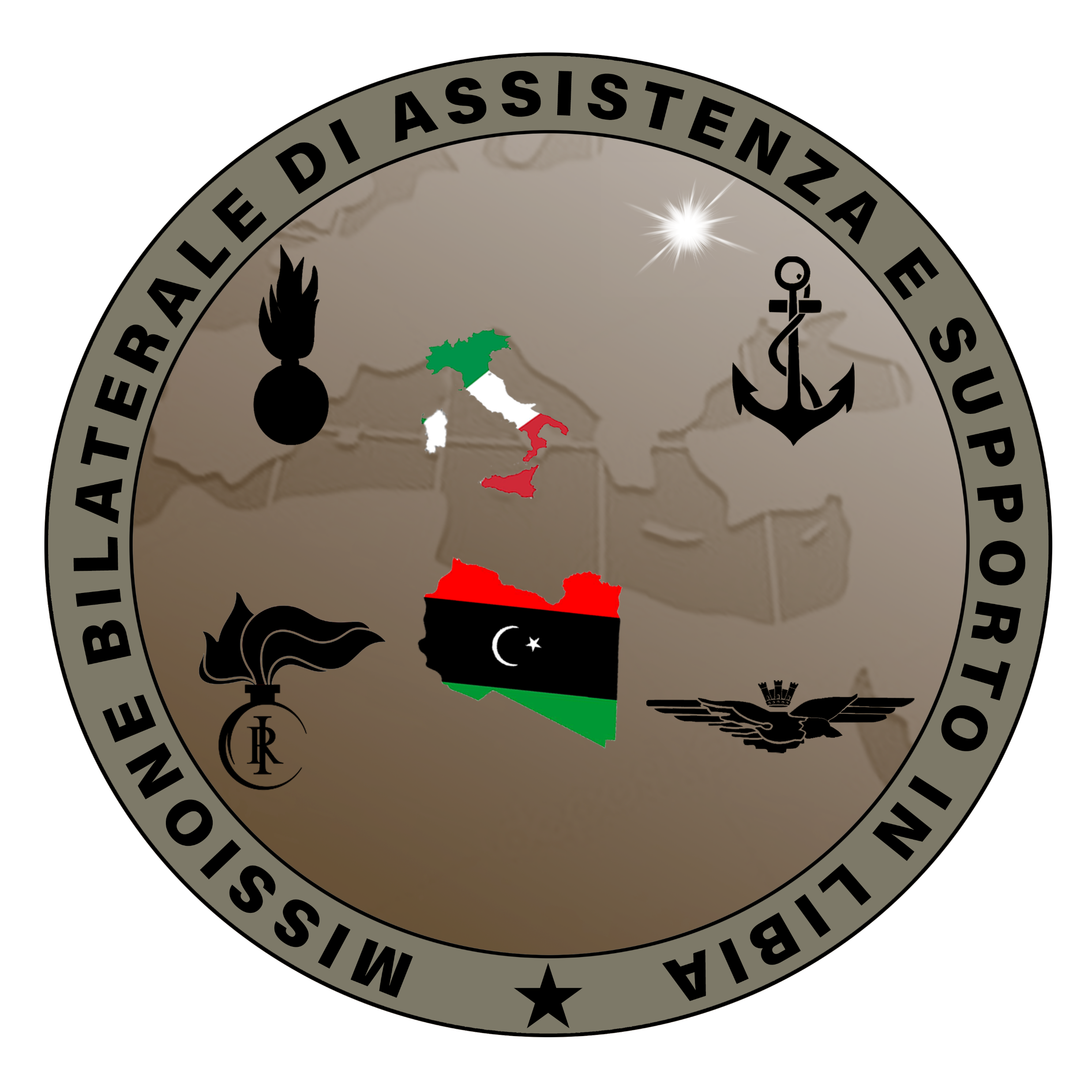 JOINT MILITARY COOPERATION 
ITALY – LIBYA
NAVY CAPACITY BUILDING
ITALY-LIBYA JOINT MILITARY COOPERATION
LIBYA BORDER GUARD CAPACITY BUILDING
120 CERTIFIED LIBYA  BORDER GUARD OBS & PATROL OPERATORS (F.O.C).
20 CERTIFIED LIBYA  BORDER GUARD OBS & PATROL INSTRUCTORS(F.O.C.).
ITALY-LIBYA JOINT MILITARY COOPERATION
OPERATIONAL CYCLE
DURATION OF EACH CYCLE COULD BE TAILORED TO OPERATIONAL REQUIREMENTS
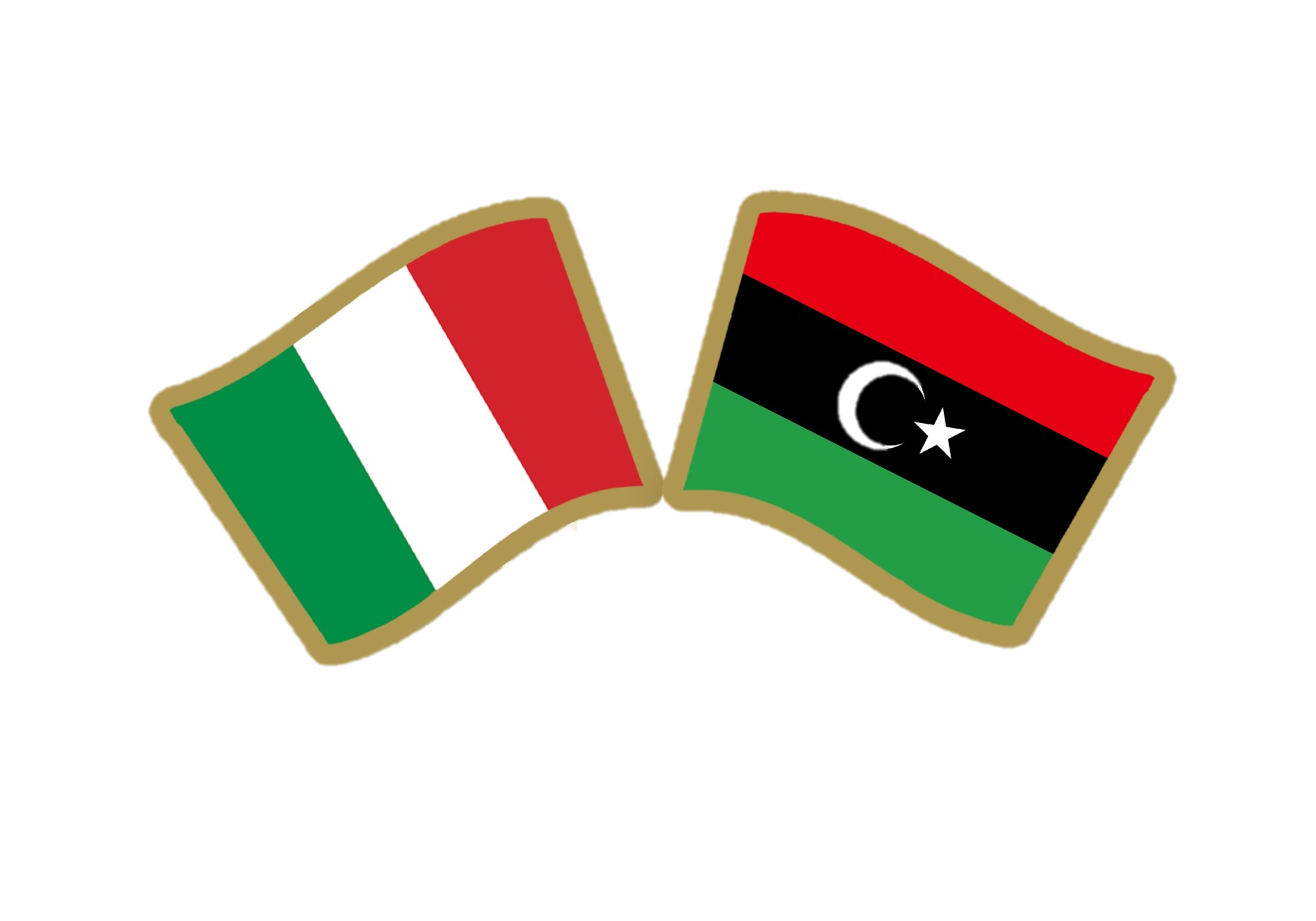 JOINT MILITARY COOPERATION 
ITALY – LIBYA
NAVY CAPACITY BUILDING